Exam Pครั้งที่ 3
Combining Random Variables
รู้ distribution แน่นอน

 Binomial(      ) + Binomial(      )

 Geometric(   ) + Geometric(   )

 Exponential (   ) + Exponential (   )

 Poisson(   ) + Poisson(   )

 Normal(      ) + Normal(      )
37.
In a given region, the number of tornadoes in a one-week period is modeled by a Poisson distribution with mean 2. The numbers of tornadoes in different weeks are mutually independent.

Calculate the probability that fewer than four tornadoes occur in a three-week period.
38.
In each of the months June, July, and August, the number of accidents occurring in that month is modeled by a Poisson random variable with mean 1. In each of the other 9 months of the year, the number of accidents occurring is modeled by a Poisson random variable with mean 0.5. Assume that these 12 random variables are mutually independent.
Calculate the probability that exactly two accidents occur in July through November
2.ไม่รู้ distribution ที่แน่นอน
Convolution
Normal approximate
Ex. Let X is modeled by Poisson with mean 2 and Y is modeled by Geometric with mean 3
      and S = X+Y 

      Calculatee P(S=2)
Normal Approximation
Aggregrate
Average
39.
Claim amounts at an insurance company are independent of one another. In year one, claim amounts are modeled by a normal random variable X with mean 100 and standard deviation 25. In year two, claim amounts are modeled by the random variable Y = 1.04X + 5.
Calculate the probability that a random sample of 25 claim amounts in year two average between 100 and 110.
40.
A charity receives 2025 contributions. Contributions are assumed to be mutually independent and identically distributed with mean 3125 and standard deviation 250. 
Calculate the approximate 90th percentile for the distribution of the total contributions received.
41.
A city has just added 100 new female recruits to its police force. The city will provide a pension to each new hire who remains with the force until retirement. In addition, if the new hire is married at the time of her retirement, a second pension will be provided for her husband. A consulting actuary makes the following assumptions: 
(i) Each new recruit has a 0.4 probability of remaining with the police force until retirement. 
(ii) Given that a new recruit reaches retirement with the police force, the probability that she is not married at the time of retirement is 0.25. 
(iii) The events of different new hires reaching retirement and the events of different new hires being married at retirement are all mutually independent events. 
Calculate the probability that the city will provide at most 90 pensions to the 100 new hires and their husbands.
42.
In an analysis of healthcare data, ages have been rounded to the nearest multiple of 5 years. The difference between the true age and the rounded age is assumed to be uniformly distributed on the interval from -2.5 years to 2.5 years. The healthcare data are based on a random sample of 48 people.
Calculate the approximate probability that the mean of the rounded ages is within 0.25 years of the mean of the true ages.
43.
The amounts of automobile losses reported to an insurance company are mutually independent, and each loss is uniformly distributed between 0 and 20,000. The company covers each such loss subject to a deductible of 5,000. 
Calculate the probability that the total payout on 200 reported losses is between 1,000,000 and 1,200,000.
Covariance
Expected
Covariance
Correlation
Variance
44.
Let X denote the size of a surgical claim and let Y denote the size of the associated hospital claim. An actuary is using a model in which 


Let                        denote the size of the combined claims before the application of a 20% surcharge on the hospital portion of the claim, and let denote the size of the combined claims after the application of that surcharge. 
Calculate
45.
An actuary analyzes a company’s annual personal auto claims, M, and annual commercial auto claims, N. The analysis reveals that Var(M) = 1600, Var(N) = 900, and the correlation between M and N is 0.64.
Calculate Var(M + N).
Double Integrate
1.หลักการ integrate
2.การกำหนดขอบเขต
y=2x
y=x
46.
Let                              and
A
x=1
Evaluated
Joint Distribution
นำ f(x,y) ไปใช้
	
	1.หา f(x) , f(y)


	2.หา prob


	3.หา expected
หา f(x,y)
	
1.โจทย์กำหนดให้
2. f(x,y)=f(x)f(y)
47.
A car dealership sells 0, 1, or 2 luxury cars on any day. When selling a car, the dealer also tries to persuade the customer to buy an extended warranty for the car. Let X denote the number of luxury cars sold in a given day, and let Y denote the number of extended warranties sold. 
P[X = 0, Y = 0] = 1/6 
P[X = 1, Y = 0] = 1/12 
P[X = 1, Y = 1] = 1/6 
P[X = 2, Y = 0] = 1/12 
P[X = 2, Y = 1] = 1/3 
P[X = 2, Y = 2] = 1/6 

Calculate the variance of X.
48.
A client spends X minutes in an insurance agent’s waiting room and Y minutes meeting with the agent. The joint density function of X and Y can be modeled by 




Determine which of the following expressions represents the probability that a client spends less than 60 minutes at the agent’s office.
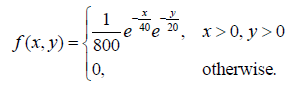 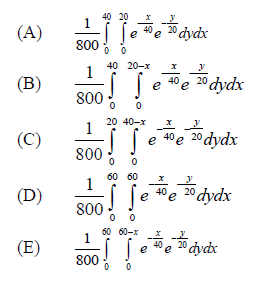 49.
A device containing two key components fails when, and only when, both components fail. The lifetimes, T1 and T2 of these components are independent with common density function
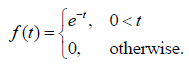 The cost, X, of operating the device until failure is . Let g be the density function for X.
Determine g(x) for X > 0
50.
The joint probability density function of X and Y is given by
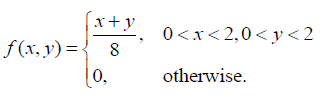 Calculate the variance of (X + Y)/2.
51.
Let X represent the age of an insured automobile involved in an accident. Let Y represent the length of time the owner has insured the automobile at the time of the accident. 
X and Y have joint probability density function
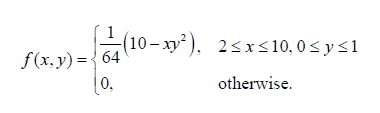 Calculate the expected age of an insured automobile involved in an accident.
52.
Let T1 be the time between a car accident and reporting a claim to the insurance company. Let T2 be the time between the report of the claim and payment of the claim. The joint density function of T1 and T2, , is constant over the region ,                                                        and zero otherwise.
Calculate                   , the expected time between a car accident and payment of the claim.
53.
A family buys two policies from the same insurance company. Losses under the two policies are independent and have continuous uniform distributions on the interval from 0 to 10. One policy has a deductible of 1 and the other has a deductible of 2. The family experiences exactly one loss under each policy.
Calculate the probability that the total benefit paid to the family does not exceed 5